Beyond the Five Senses
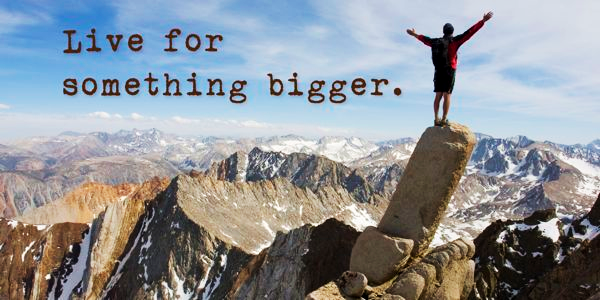 Note: After you download the slideshow, you may also need to download some videos from YouTube & add them into this PowerPoint. This tool can help you: Free YouTube Downloader
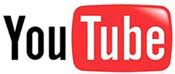 We present these messages in outdoor venues using the SonShineTent.Watch the video of our service that goes with this message, click here: http://campaignkerusso.org/?p=11244
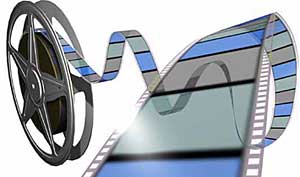 We would love to know more about the people who download our lessons & sermons. We invite you to email us & let us know where & how you use them. 
info@campaignkerusso.org
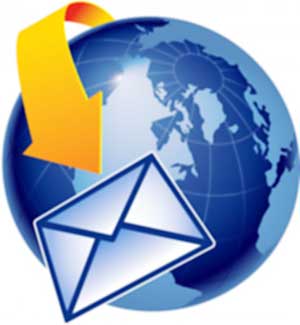 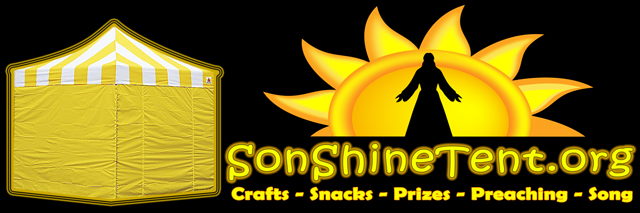 Welcome All
Let’s Begin with Prayer
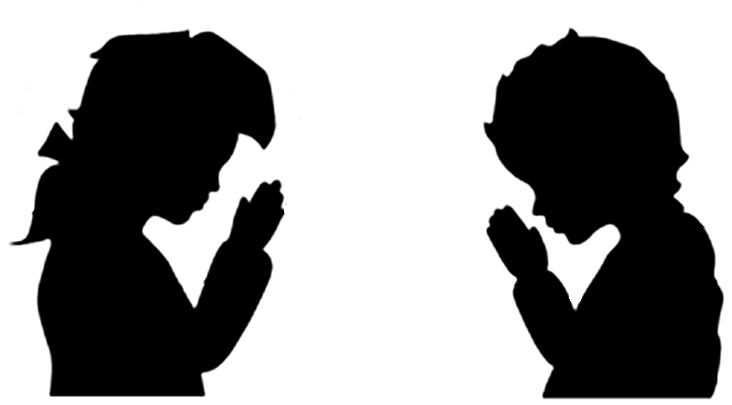 Beyond the Five Senses
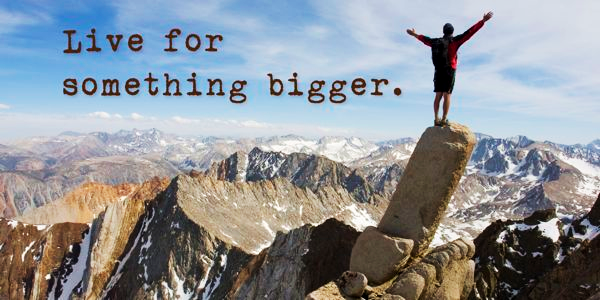 Deep Dissatisfaction Makes us Seek more and more! 
We are unhappy and long to…
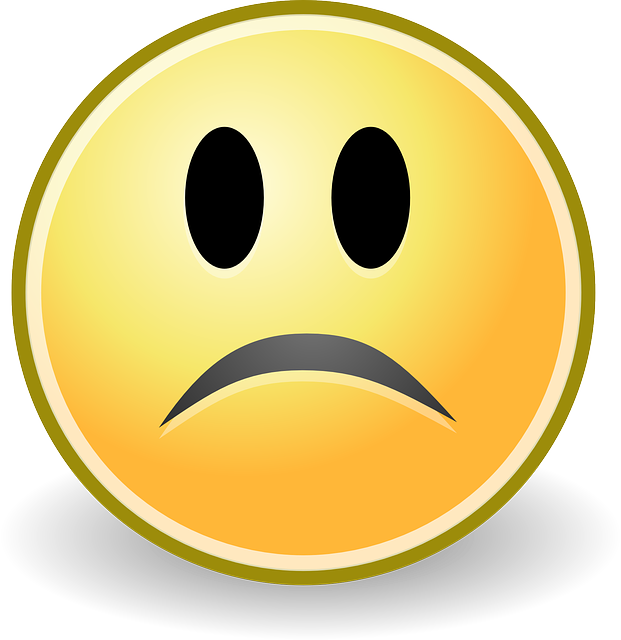 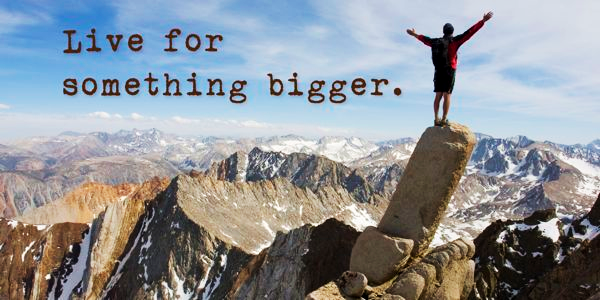 If not something from without, we search for more within.
We seek                        	temporary escape through books…
…or movies.
Seeking for “more” starts at a very early age.
…and continues throughout our lives.
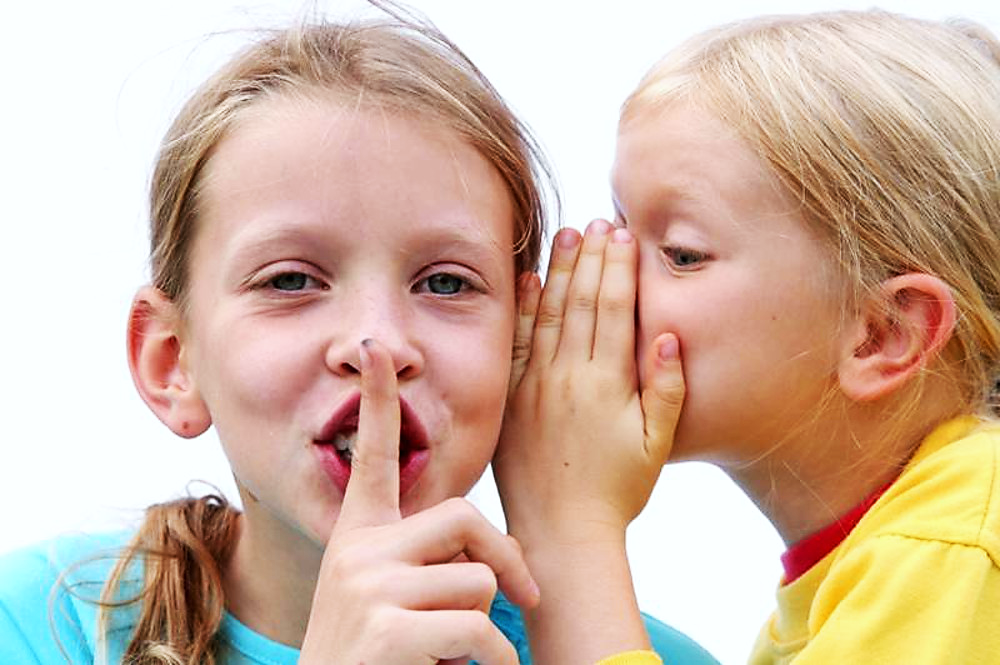 A Sense of Right and Wrong
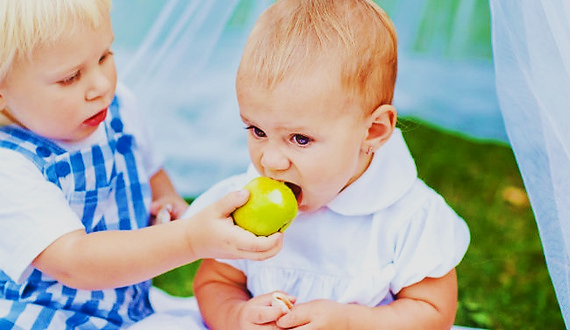 Studies show that babies are born with a sense of right and wrong.
Video: Do Babies Know Right from Wrong?
Video Goes HereTitle: Do Babies Know 
Right from Wrong?Download Here:
http://youtu.be/DSs1Kh2jxJM
Socrates
“The greatest good of a man is daily to converse about virtue… examining myself and others… the life which is unexamined is not worth living”
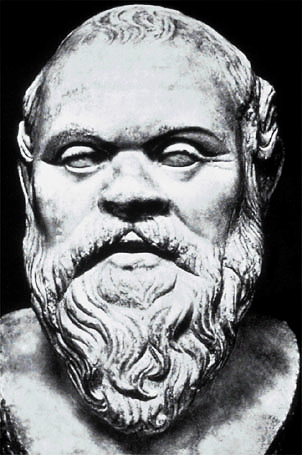 Charged with “corrupting the youth of Athens,” he
he willingly accepted his own death sentence by drinking poison.
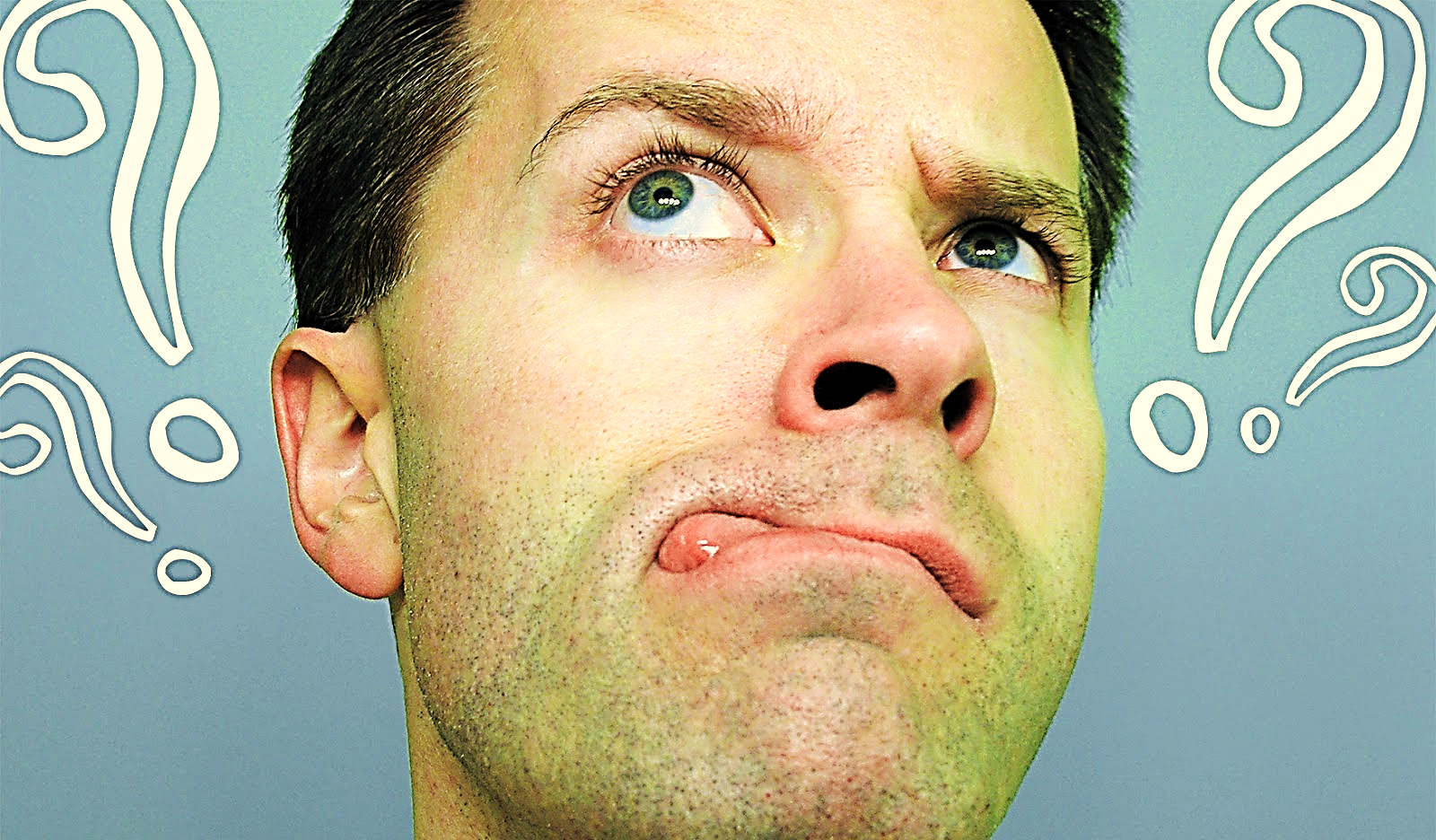 A Sense of Right and Wrong is Inside Us
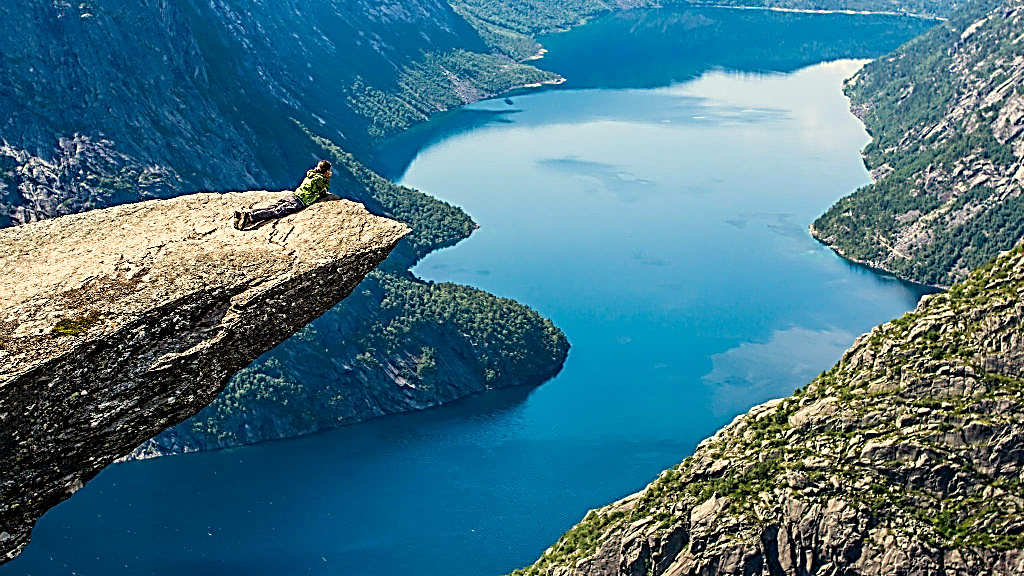 A Sense of Eternity
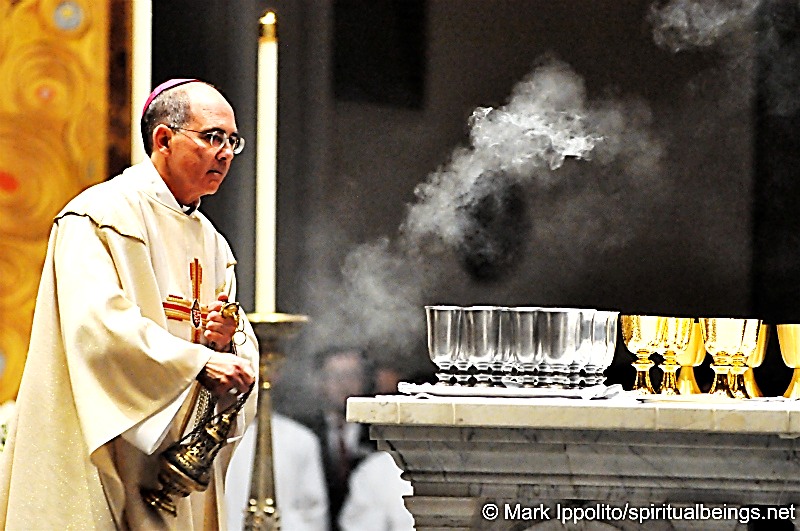 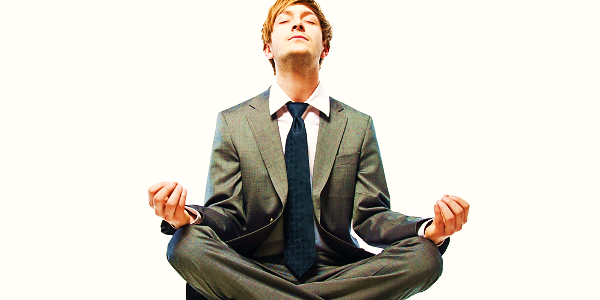 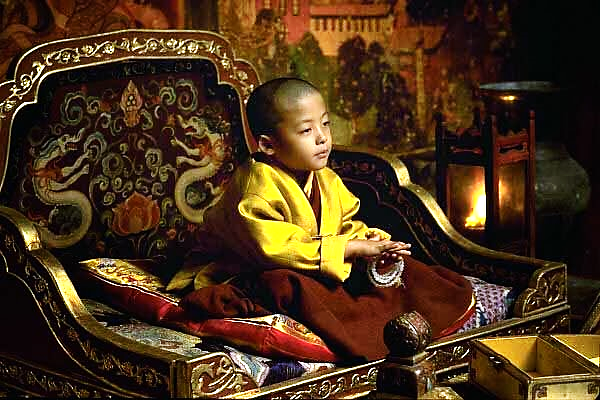 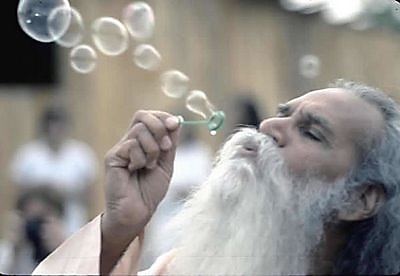 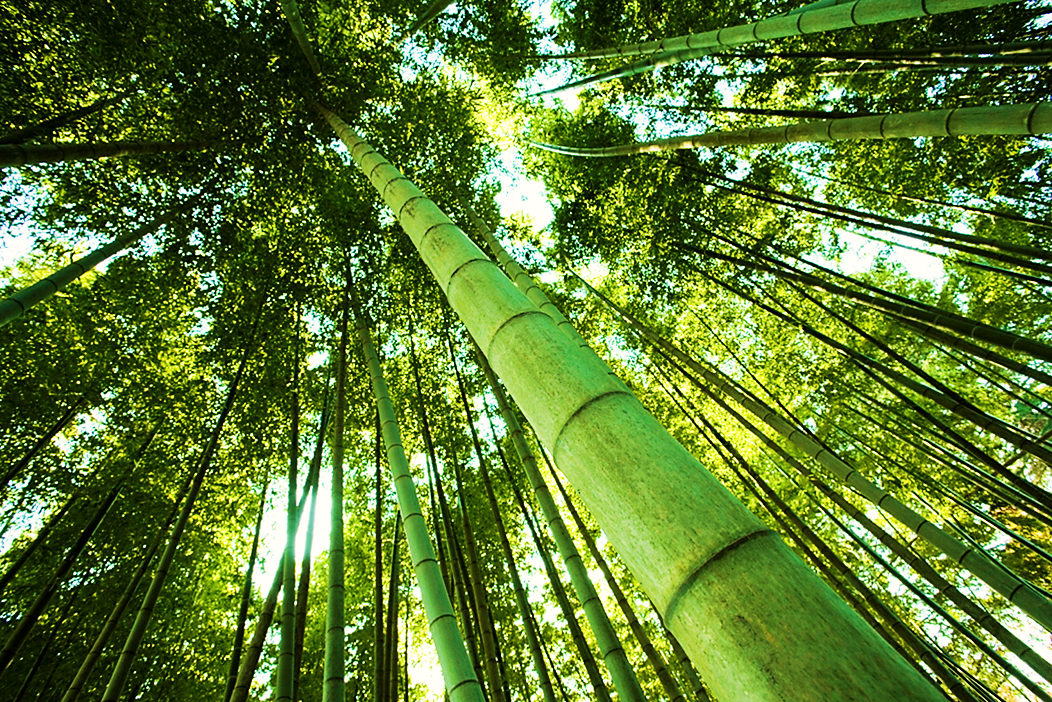 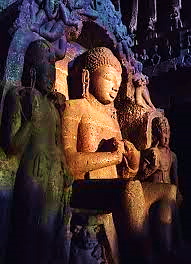 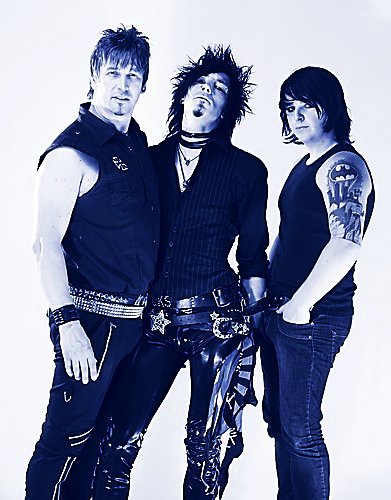 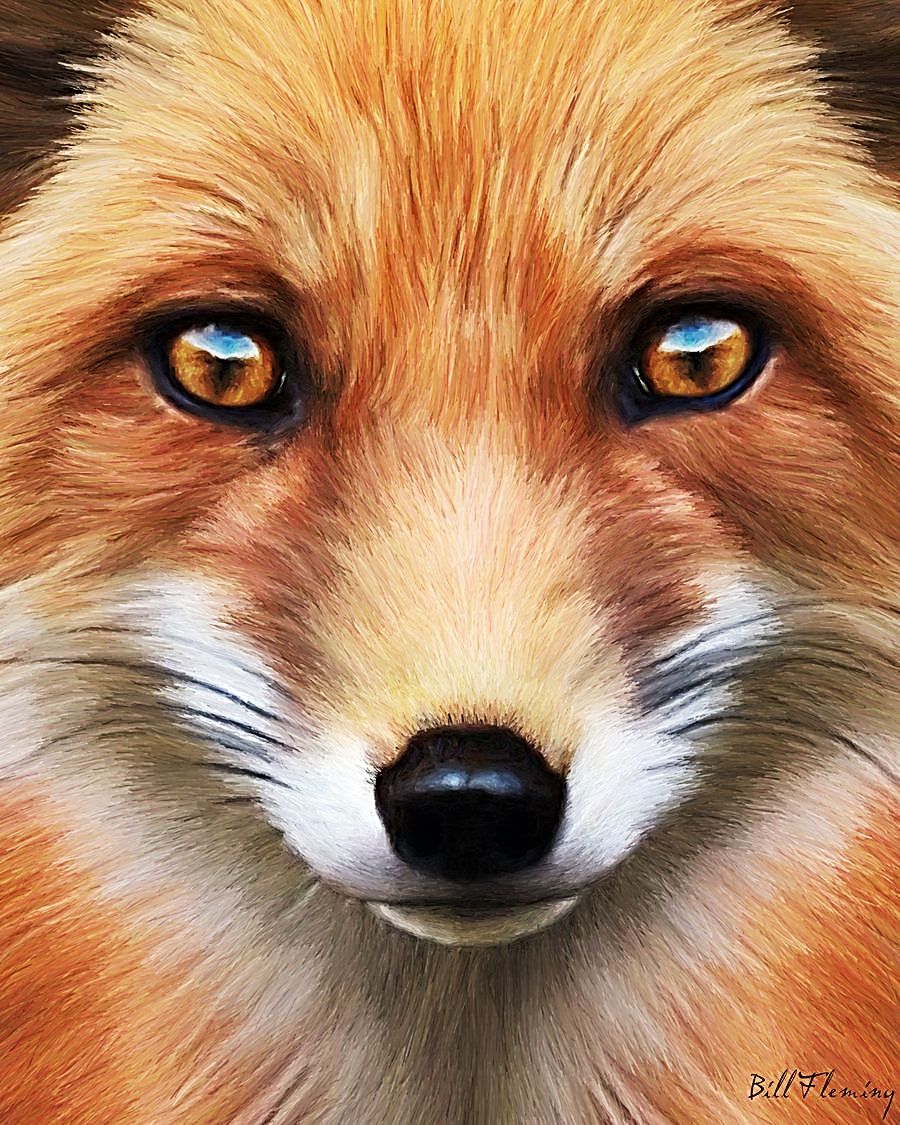 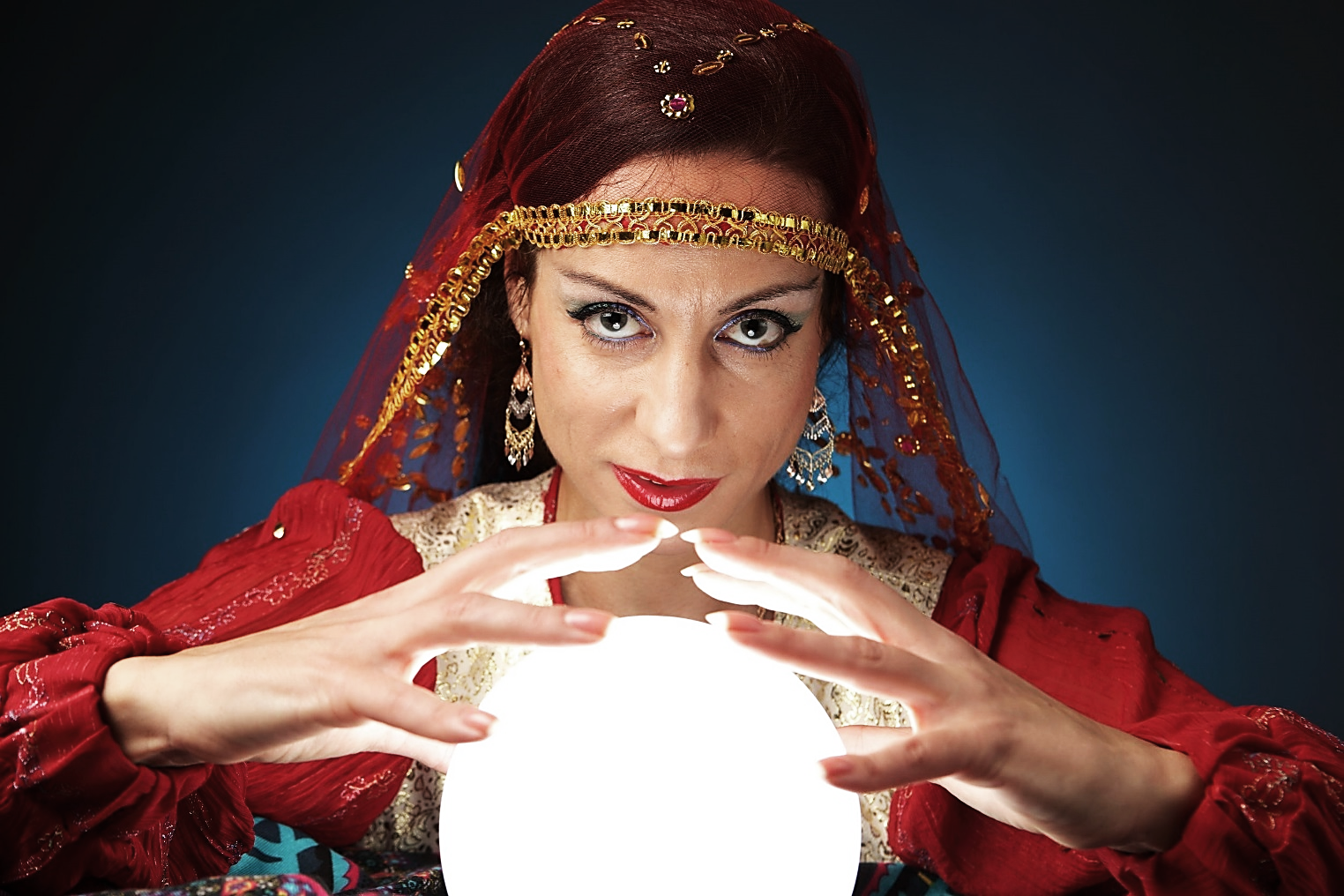 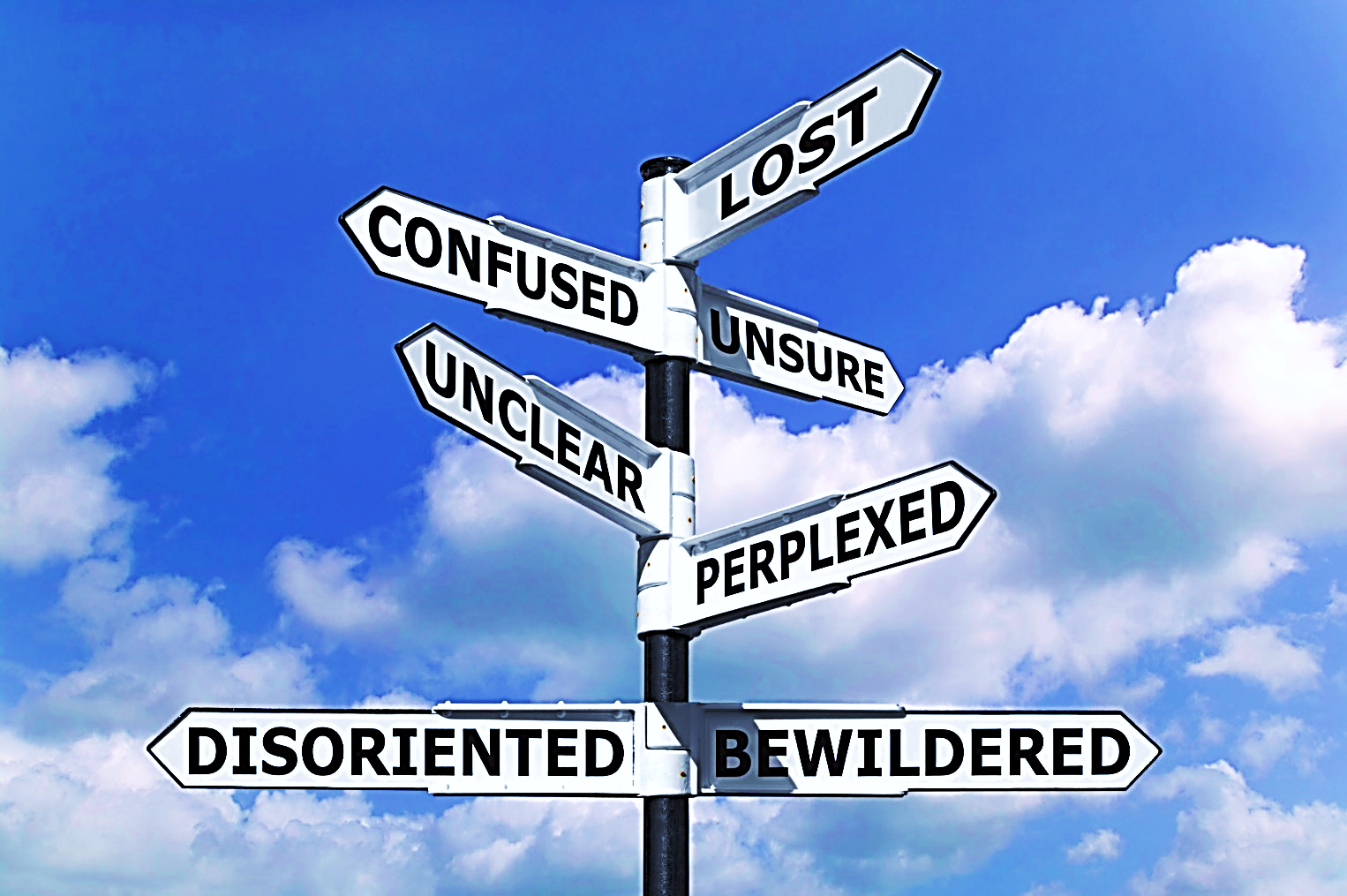 Solomon, in Eccl. 3:11 gives us quite an explanation for this apparent universally shared feeling of dissatisfaction.
Solomon says:“[God] has put a sense of eternity in people’s minds. Yet, mortals still can’t grasp [the fullness of] what God is [and has been] doing from the beginning to the end of time.”
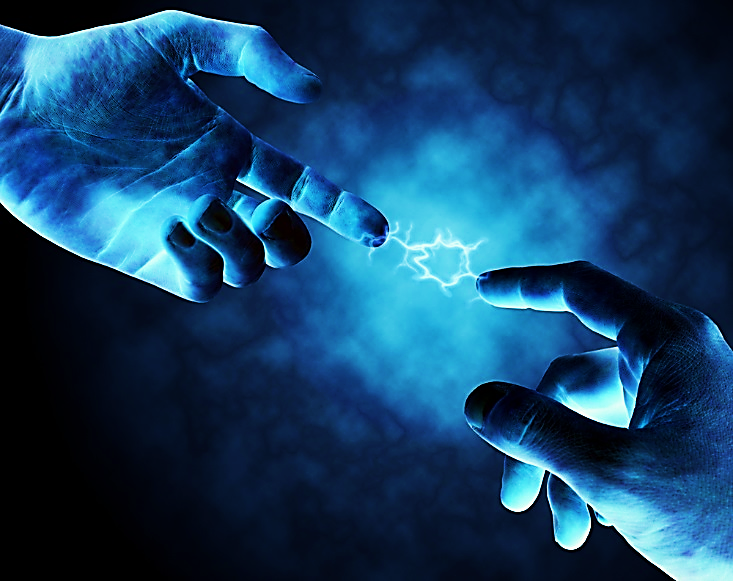 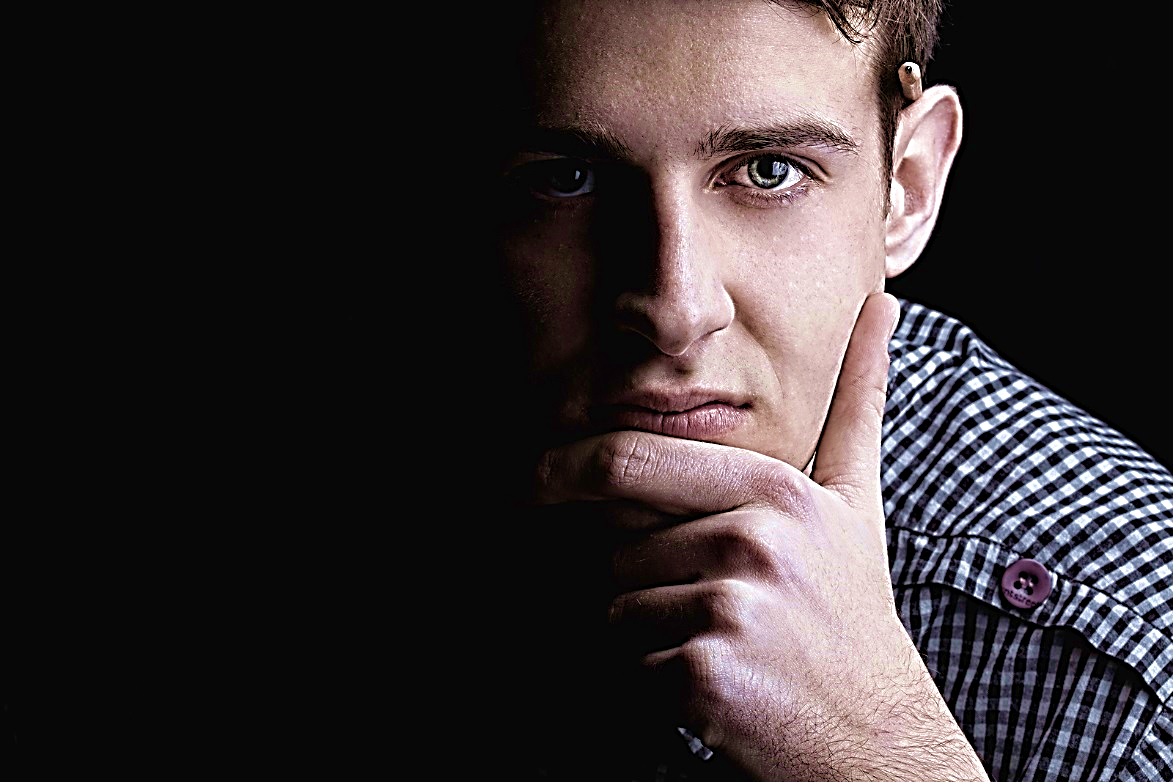 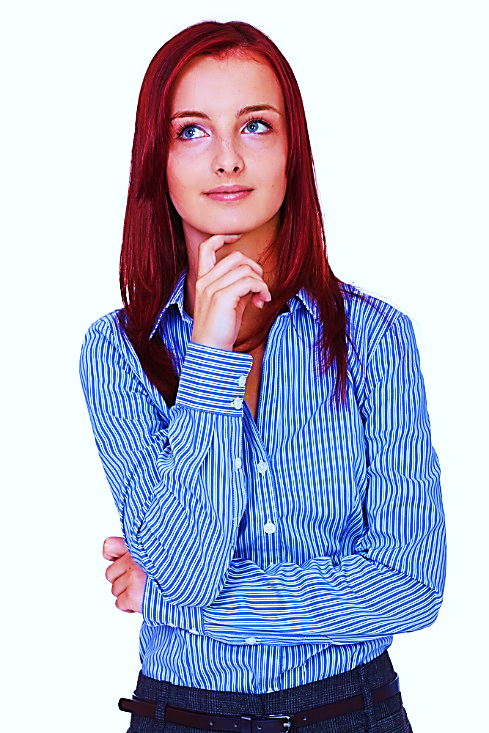 In the gospel of John chapter 14, Jesus speaks these words to some of His disciples:
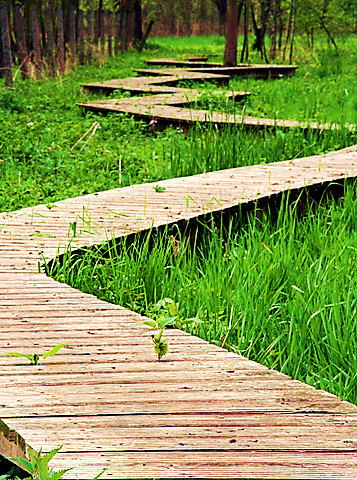 “Do not let your hearts be troubled. You believe in God; believe also in Me.”
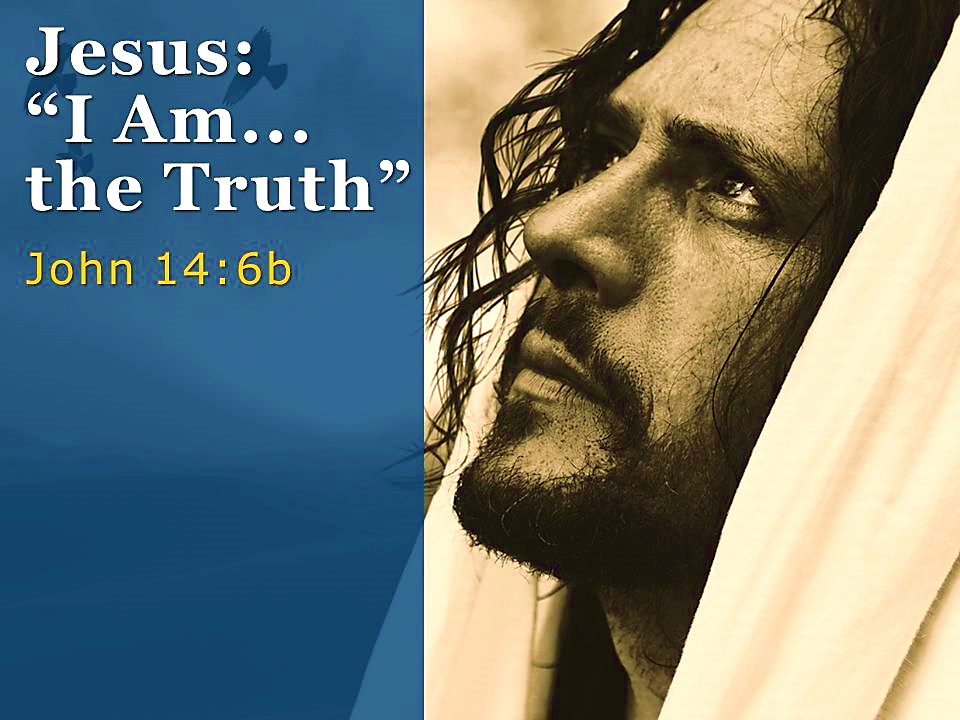 Jesus declared that He IS the universal, one & only, big TRUTH!
Heb. 3:1-3 “In the past God spoke to our ancestors many times and in many ways through the prophets..”
“..but in these last days he has spoken to us through His Son..”
“…He is the one through whom God created the universe, the one whom God has chosen to possess all things at the end…”
“..He reflects the brightness of God's glory and is the exact likeness of God's own being..”
“..sustaining the universe with His powerful word..”
“Sustaining the Universe with His                                                                                                                                    Powerful Word…” Wow!
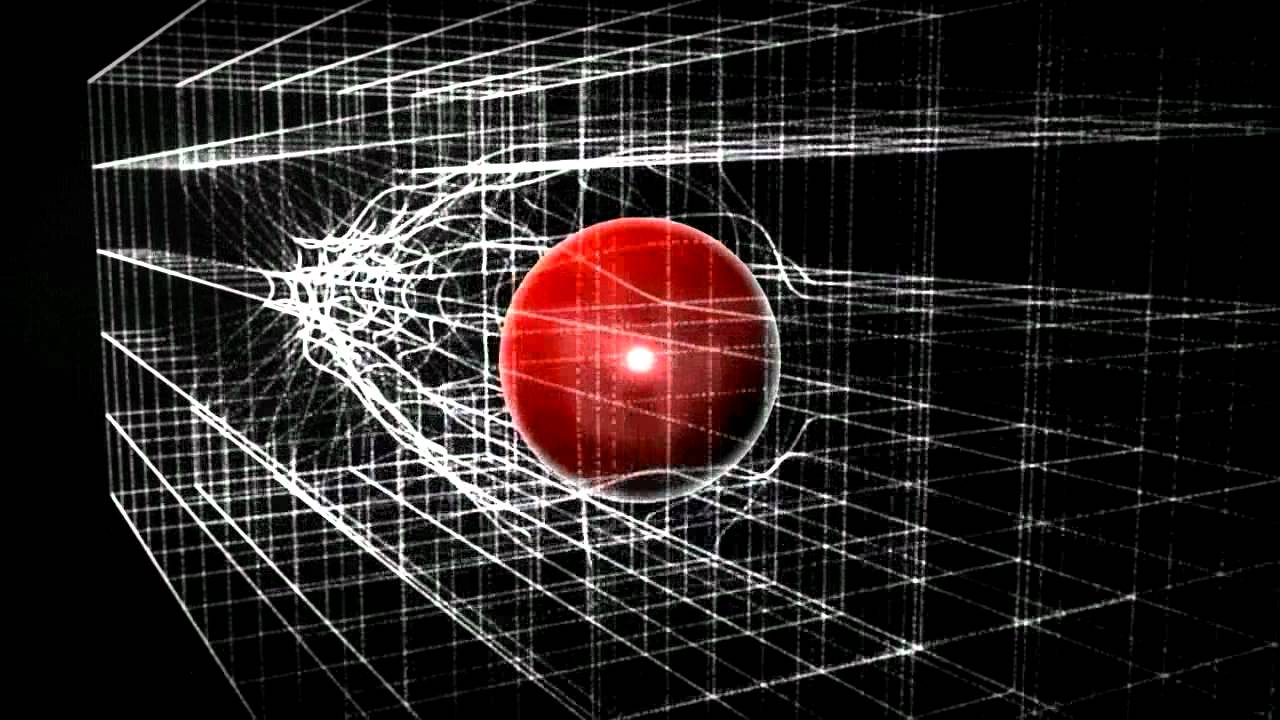 Did you know:
Scientists believe there is a mysterious field in the universe that holds everything together. Without it, everything would fly apart. They call it the “Higgs Field.” 
It is made up of particles called, “Higgs Boson Particles.” Scientists refer to these as the “God Particles.” (Isn’t that interesting?)
“..After achieving forgiveness for the sins of all human beings,..”
“…He sat down in heaven at the right side of God, the Supreme Power…”Heb.3:1-3
Jesus is the Truth
Song: Jesus
Video Goes HereTitle: JesusDownload Here:
https://youtu.be/cEbQswNB6Wc
Resulting in:
Twisted sense of right and wrong
The truth is no longer clear
Our connection to eternity is severed
[Speaker Notes: Romans 5:5 ..”God’s love has been poured out into our hearts..”

Deut 6:6 “These commandments that I give you today are to be on your hearts”

Gen 1:26,27 “Then God said, “Let us make mankind in our image, in our likeness..
So God created mankind in his own image, in the image of God he created them;
male and female he created them.]
Is Jesus
Speaking to You?

“They said to each other, ‘Did not our hearts burn within us while he talked to us on the road, while he opened to us the Scriptures?’”
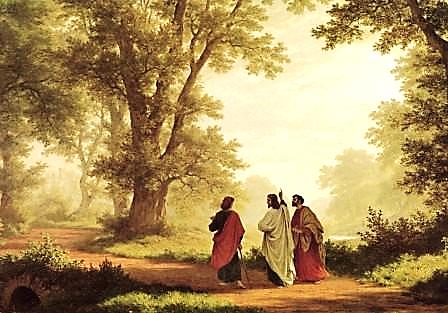 John Wesley Said:

“…the preacher was describing the change which God works in the heart through faith in Christ and I felt my heart strangely warmed.”

Jesus makes His presence Known by a small voice!
What is the Sinner‘s Prayer?
This is a prayer we can pray when we are ready to admit we are sinners and need Christ’s forgiveness.

It must be prayed with faith in our hearts and a readiness to have a life-changing encounter with Jesus Christ.
A prayer of faith  Pray this prayer if :
You want to set an example & show others how it is done
You just like to give your heart to Jesus again & again
If you never have before
You have in the past, but you think it would mean more today
You have been walking afar off and you want to come back
Faith
We Declare Our Faith Publicly Because Jesus Declared His LOVE Publicly
“If you stand before others and are willing to say you believe in me, then I will tell my Father in heaven that you belong to me.” Mat 10:32 
If you are ready to give your heart & life to Jesus right now, please come to the front as we pray this prayer together.
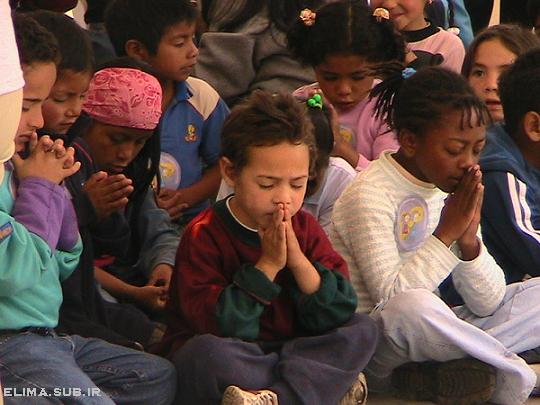 Three Important Questions

Do you want to know Jesus as your Savior right now?

Do you believe He died to save you from your sins & that He rose from the dead? 

Do you believe that He is here, waiting to save you right now?
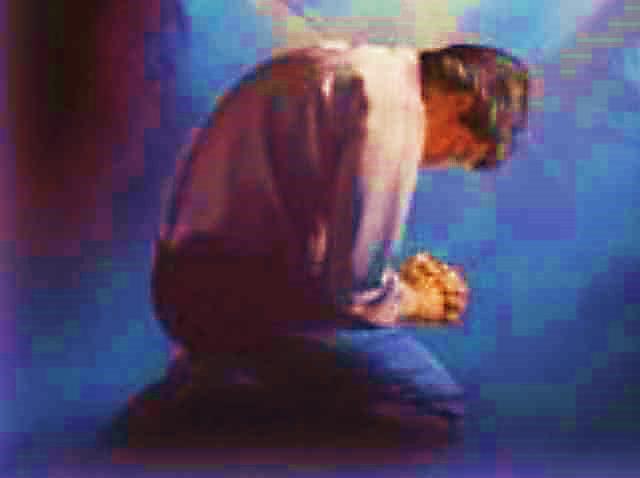 The Prayer of a Sinner Turning to Jesus
Dear Jesus, I know that I have sinned against You and that my sins separate me from You. 
I am truly sorry. 
Right now, I turn away from my sinful past .
Please forgive me, and help me to keep from sin. 
I believe You died for my sins.
I Believe You rose from the dead,  you are alive, and you hear this prayer from my heart. 
I invite You Jesus to be both my Savior and the Lord of my life.
I want You to rule my life from now on.
“But some people did accept him. They believed in him, and he gave them the right to become children of God.” 
John 1:12
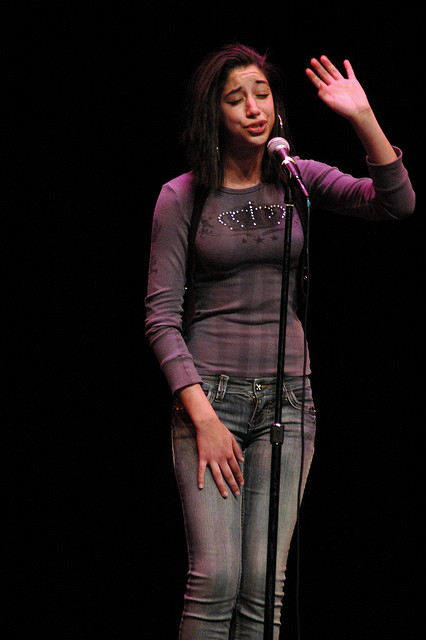 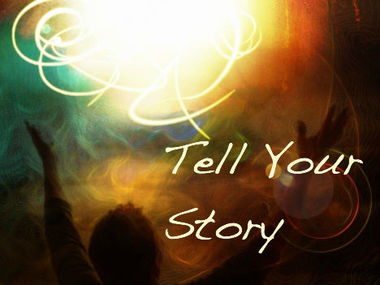 “If you openly say, ‘Jesus is Lord’ and believe in your heart that God raised him from death, you will be saved.” 
Rom. 10:9
What did you learn today?
What about our senses of right & wrong, eternity and truth  ?
What have you been thinking about God lately?
What do you want to tell others about Jesus?
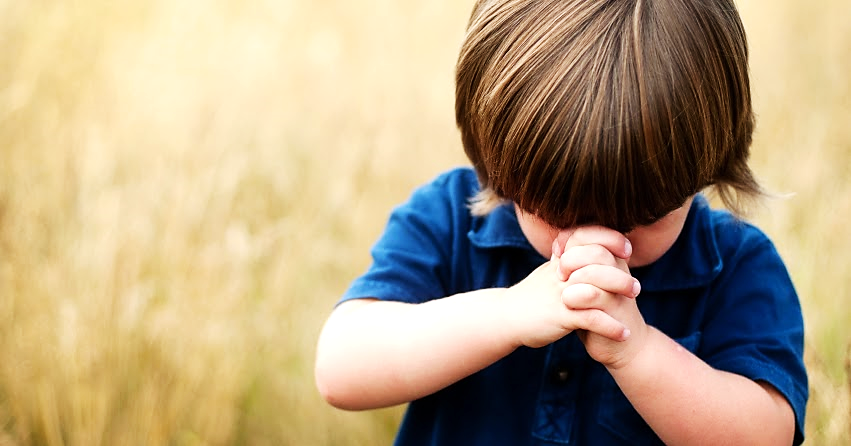 Let’s Close in Prayer
Note: After you download the slideshow, you may also need to download some videos from YouTube & add them into this PowerPoint. This tool can help you: Free YouTube Downloader
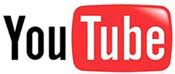 We present these messages in outdoor venues using the SonShineTent.Watch the video of our service that goes with this message, click here: http://campaignkerusso.org/?p=11244
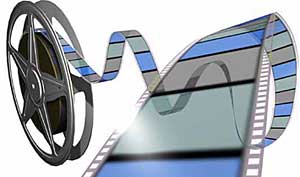 We would love to know more about the people who download our lessons & sermons. We invite you to email us & let us know where & how you use them. 
info@campaignkerusso.org
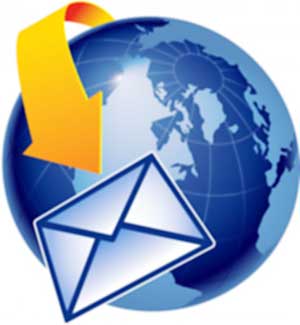